The Standard Model
Lesson 4:
Forces and Bosons
What are we learning today?
That Bosons are force mediating (carrying) particles.
How a PET scanner works.
What holds matter together?
We now have a better understanding of how matter is made up.
But what holds it together?
Why don’t the protons in the nucleus fly apart?
Why isn’t the electron attracted to the nucleus?
Because of forces!
There are four fundamental forces.
Strong

Weak

Electromagnetism

Gravity
Each force has an associated exchange particle.  These are called BOSONS.
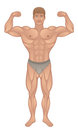 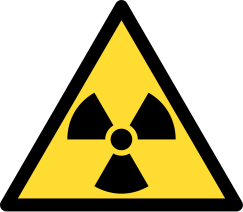 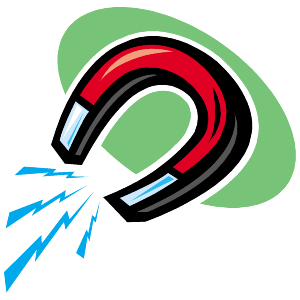 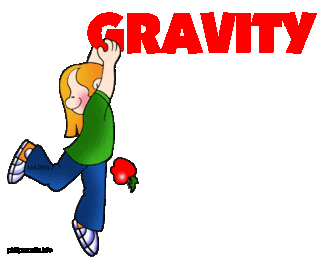 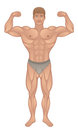 The Strong Force
This is a short range force that holds particles of the same charge together.
It holds quarks together to form hadrons.
It’s exchange particles are called gluons because they glue the quarks together.
The strong force between the quarks in individual protons is strong enough to overcome the force of repulsion between the protons in the nucleus.
It is an extremely short range force.
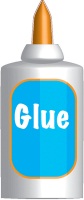 The Weak Force
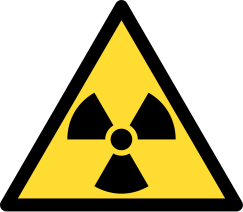 This is involved in radioactive beta decay.
It’s exchange particles are W and Z bosons.
It is an extremely short range force.
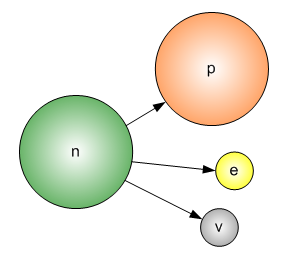 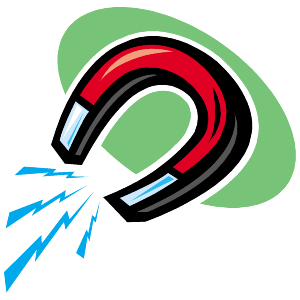 The Electromagnetic Force
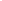 This stops the electron from flying out of the atom.
It’s exchange particle is the photon.
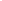 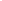 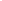 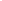 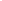 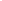 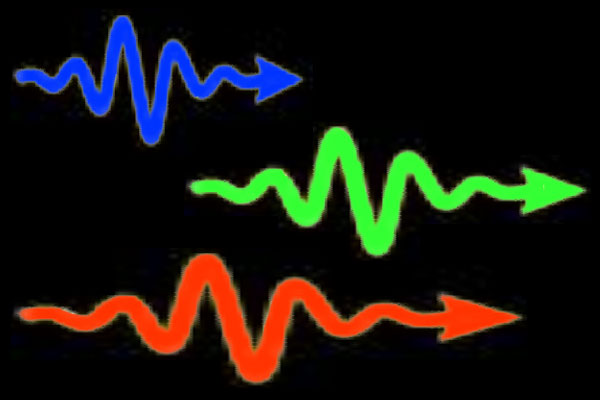 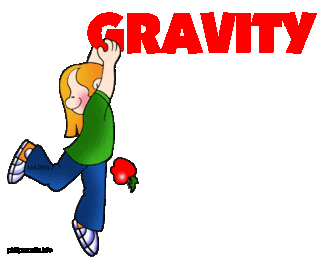 The Gravitational Force
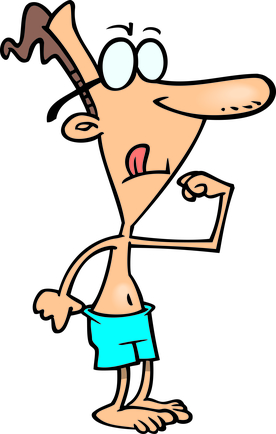 This is the weakest of the four fundamental forces.
It attracts particles that have mass and is responsible for holding matter together.
It’s exchange particle is the graviton.  (n.b. the graviton has not yet been detected)
Gravity cannot be easily explained by the Standard Model.
Bosons - in summary
Four fundamental forces each with an associated boson (force mediating particle)
Gravitational force



mediating particle: gravitons



weakest force that holds matter together
EM force




mediating particle: photon




keeps electron in atom
Strong force




mediating particle: gluon




holds particles together in nucleus
Weak force



mediating particle: W and Z bosons




involved in radioactive beta decay
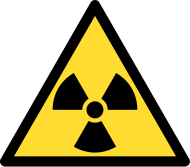 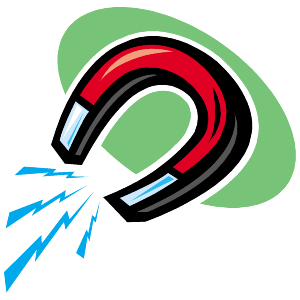 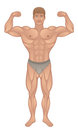 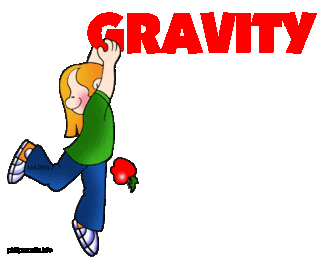 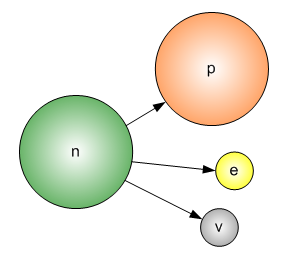 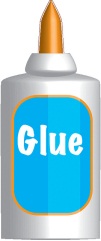 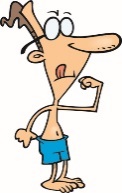 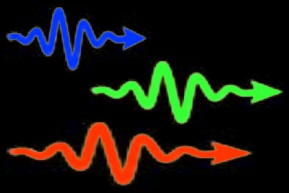 The four fundamental forces:
There are four fundamental forces between particles:
Gravitational force (for particles with mass, a.k.a., fermions) – mediating particle is the graviton .
Electromagnetic force (for particles with a charge) – mediating particle is the photon. 
Strong nuclear force (for quarks) – mediating particle is the gluon.
Weak nuclear force (for electrons and neutrinos) – mediating particle are the W and Z bosons. 
The graviton, photon, gluon and W and Z bosons are ALL BOSONS!
The four fundamental forces:
Gravitational force is a weak force holds matter together (attractive force). 
Electromagnetic force stops electrons flying out the atom.
Strong nuclear force holds quarks together. 
Weak nuclear force involved in radioactive beta decay – extremely short range.
Bosons
The strong nuclear force holds particles of the same charge together – holds quarks together to form hadrons. 
In the nucleus the electromagnetic and strong nuclear forces are balanced. 
The strong nuclear force acts to oppose the electromagnetic force.
https://www.youtube.com/watch?v=ehHoOYqAT_U
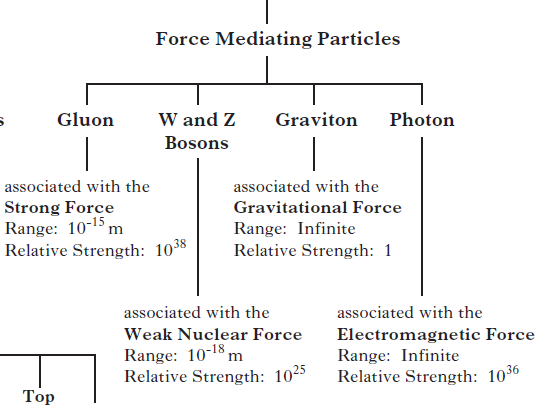 2012
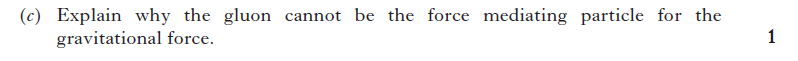 Extension: Uses of Antimatter
Positron Emission Tomography (PET)
PET scanners use antimatter annihilation to build up 3D images of the functions of our body.
A radioactive tracer that emits positrons is attached to a compound such as glucose, oxygen or water and injected into the body.
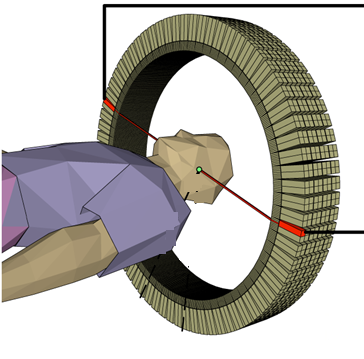 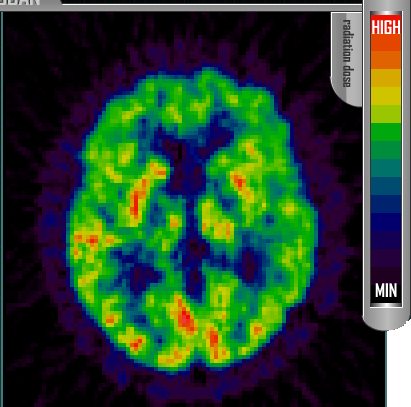 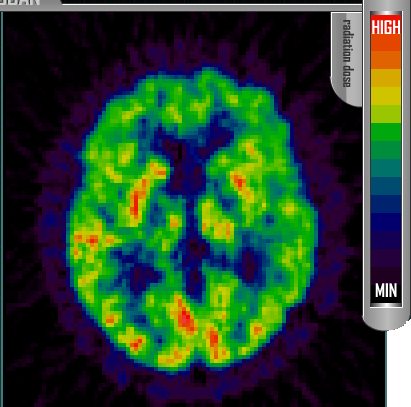 Radioactive glucose
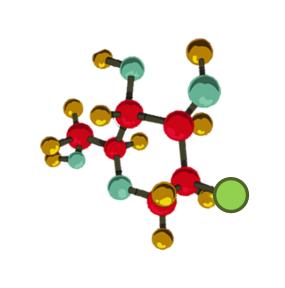 [Speaker Notes: Image IOP.]
When this tracer emits a positron it will annihilate nearly instantaneously with an electron. 
This produces a pair of gamma-ray photons of specific frequency moving in approximately opposite directions to each other.
Gamma ray
electron
positron
Gamma ray
The gamma rays are detected by a ring of scintillators, each producing a burst of light that can be detected by a photodiode.
Complex computer analysis traces tens of thousands of possible events each second and the positions of the original emissions are calculated.
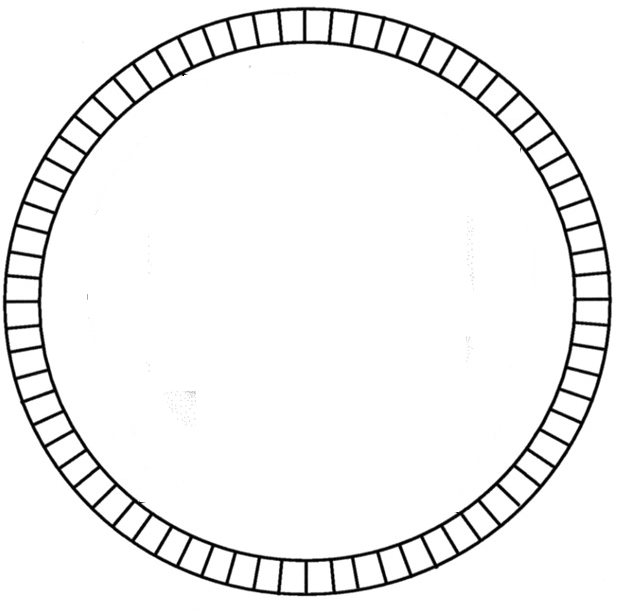 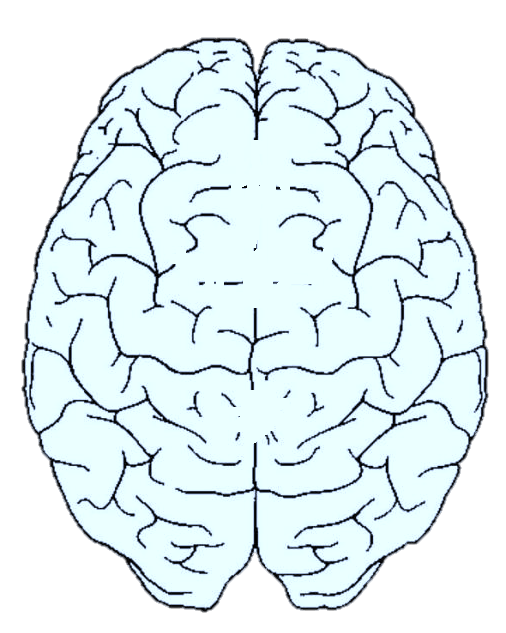 A 3D image can then be constructed.
CT and MRI are often used to obtain a more accurate picture.
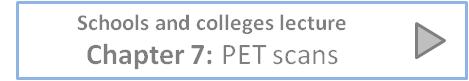 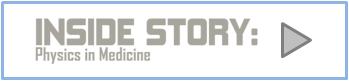 The detecting equipment in PET scanners has much in common with particle detectors.
The latest developments in particle accelerators can be used to improve this field of medical physics.
PET Scanners
A tracer that emits positrons is injected into the body and will annihilate nearly instantaneously with an electron. 
This produces a pair of gamma-ray photons of specific frequency moving in approximately opposite directions to each other.
The gamma rays are detected by a ring of scintillators, each producing a burst of light that can be detected by a photodiode.
With enough information, the computer can make up a 3D image.